第17屆
自治市長選舉流程
投票時間
11月18日(三) 
依表訂時間提早5分鐘到操場集合
一、請同學依性別、座號成二列排好之後再上樓梯
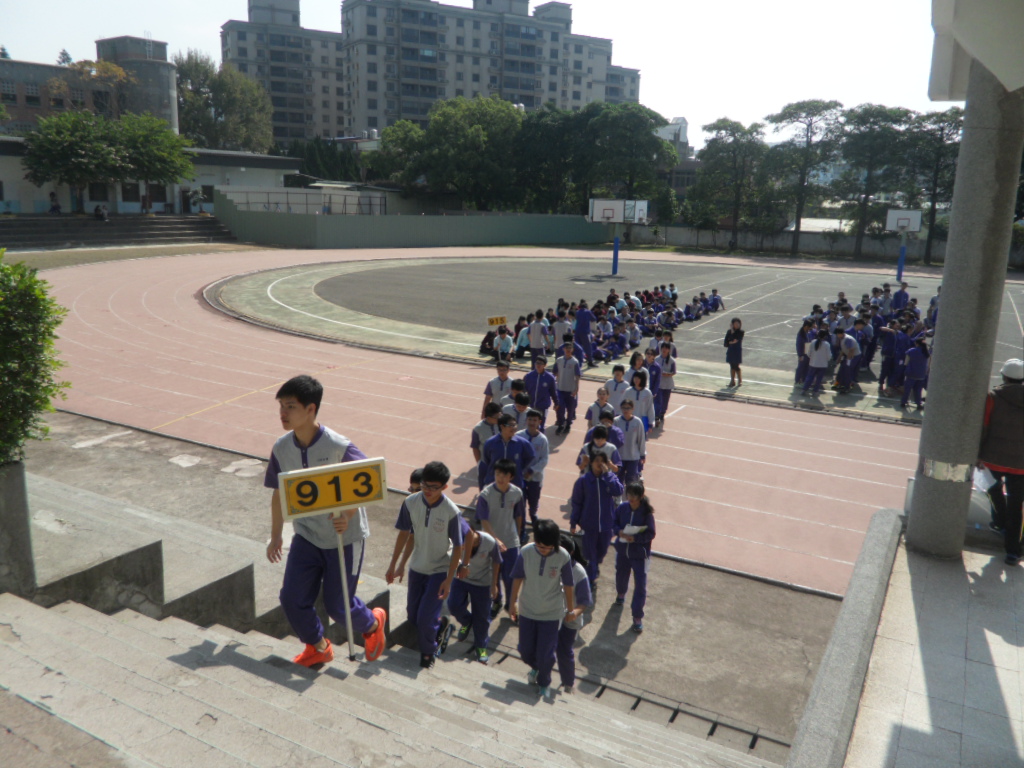 二：人數清點完畢，班長依實際人數至指定票口領票並發票， 每班在等待線後排成二列
三：在等待線後預備，每次一人進入圈選區圈選
四：將選票投入票匭
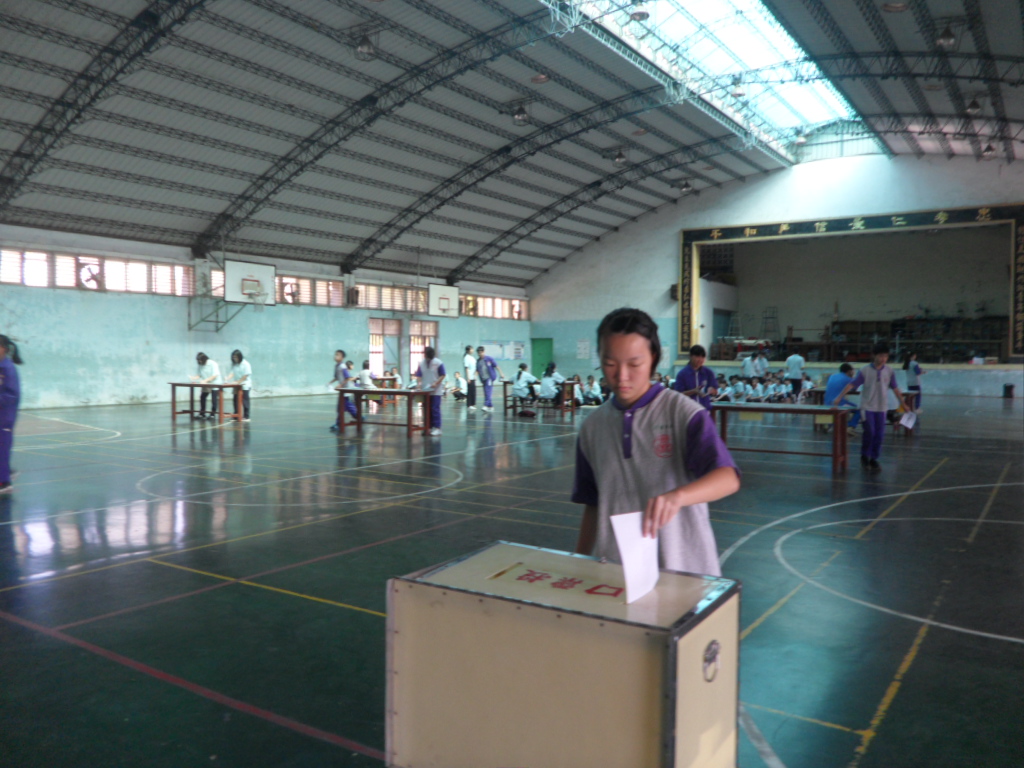 五：投票完成，請由出口離開會場
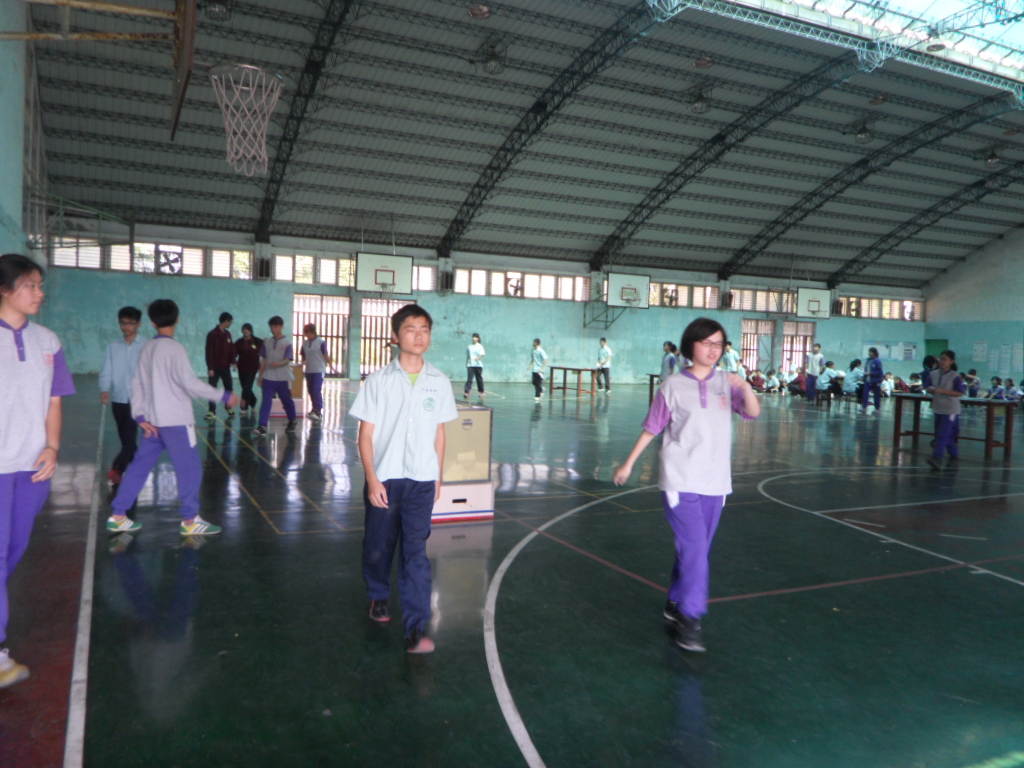 注意事項
請各班班長攜帶班牌，按照規定時間提早五分鐘至操場跑道集合，並依指示進入體育館完成投票，並請導師協助學生依座號排成二列在等待線後準備投票。
請各位同學依行進路線完成投票，已領選票尚未圈選同學應於等待線後等待。
每人只能領取一張選票，不得代領、亮票、 撕毀，亦不得將選票攜出場外，否則將依律懲處。
圈選時請用規定的工具圈選，一票只能圈選一人，不得使用其他圈選工具。
進入投票場所不得交談、喧譁，以維護投票場所秩序。
投票完畢請儘速離開會場，不得在會場內外四周逗留，各班級請在離開會場後，到操場集合全班到齊之後，由班長帶隊回到教室。